Exploring Physics- the experiments
[Speaker Notes: Electricity
Electro and magnetic fields and magnetism
Waves
Quantum, nuclear and particle physics 
Medical physics]
4.2.3 Electrical characteristics for ohmic and non-ohmic devices
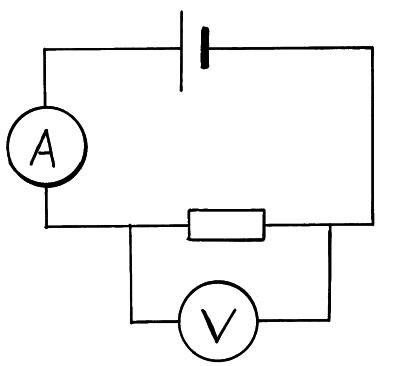 4.2.4 Determining the resistivity of a wire
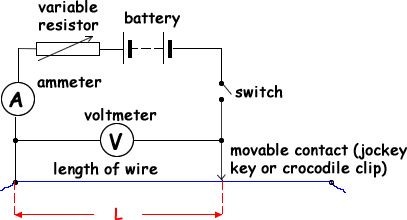 4.3.2 Finding the internal resistance of a cell
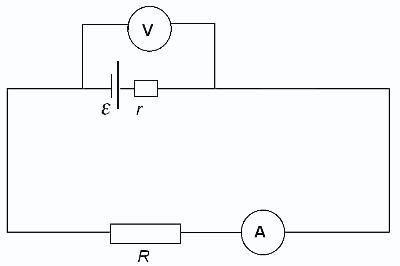 4.3.3 Investigating potential divider circuits including sensors
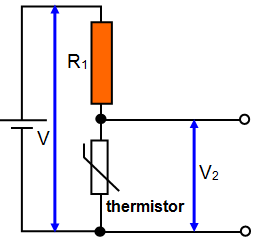 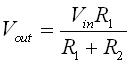 4.4.1 Using an oscilloscope to find the frequency of a wave
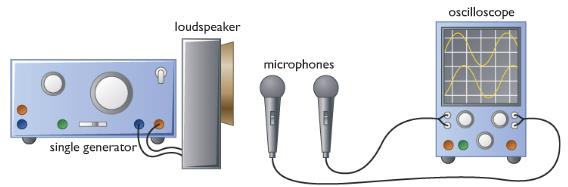 4.4.1 Investigating refraction and reflection in a ripple tank
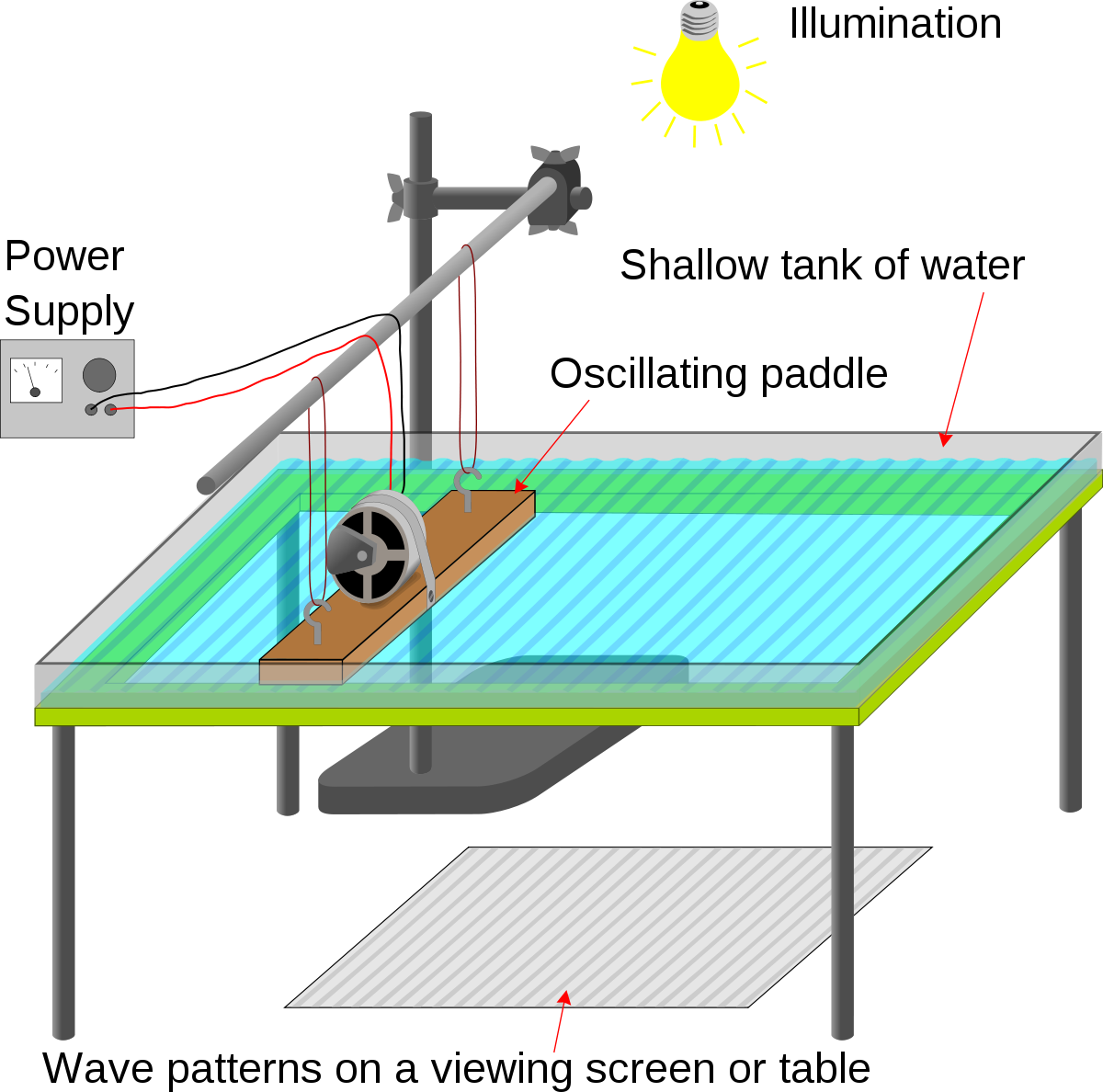 4.4.1 Observing polarisation of microwaves
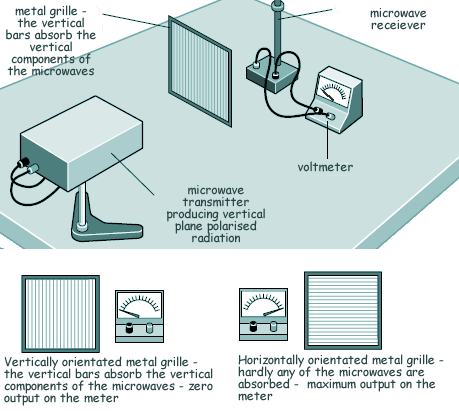 4.4.1 Investigating Maul’s Law
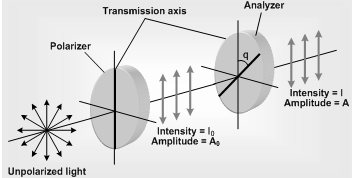 4.4.2 Observing polarisation of light
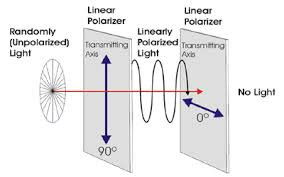 4.4.2 Determining the refractive index of a transparent semi-circular block
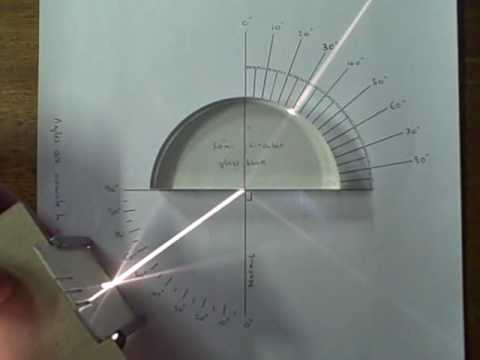 4.4.2 Determining the critical angle for a transparent material
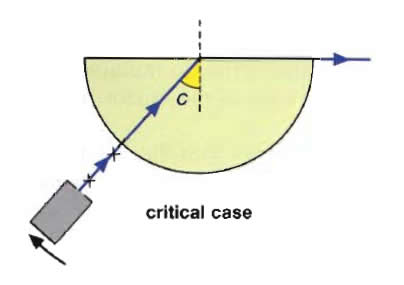 4.4.3 Determining the wavelength of light using the double slit apparatus
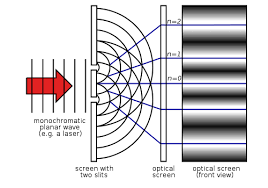 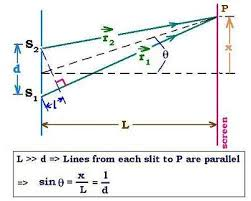 4.4.3 Measuring the wavelength of light using a diffraction grating
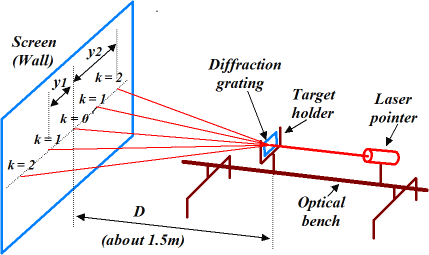 4.4.4 Measuring the speed of sound in air
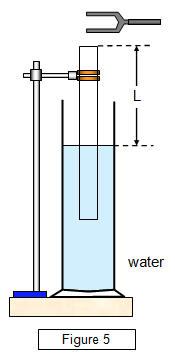 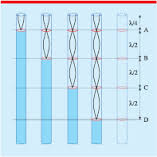 4.5.1 Using light-emitting diodes to determine a value for the Planck constant
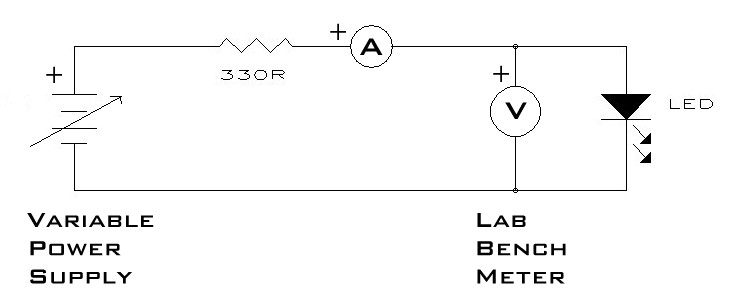 4.5.2 Demonstrating the photoelectric effect with the gold-leaf electroscope
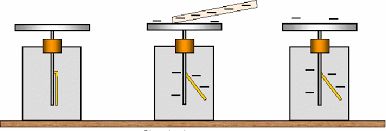 6.1.1 Investigating capacitors in series and parallel
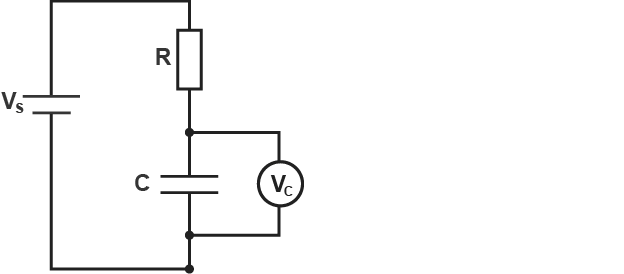 6.1.3 Investigating the way p.d. and current changes as a capacitor charges and discharges
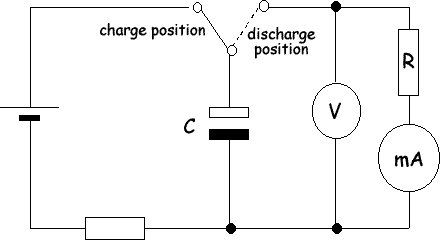 6.3.1 Investigating the magnetic flux density between the poles of a magnet
ammeter
Variable DC supply
scales
6.3.3 Measuring magnetic field strength using a search coil
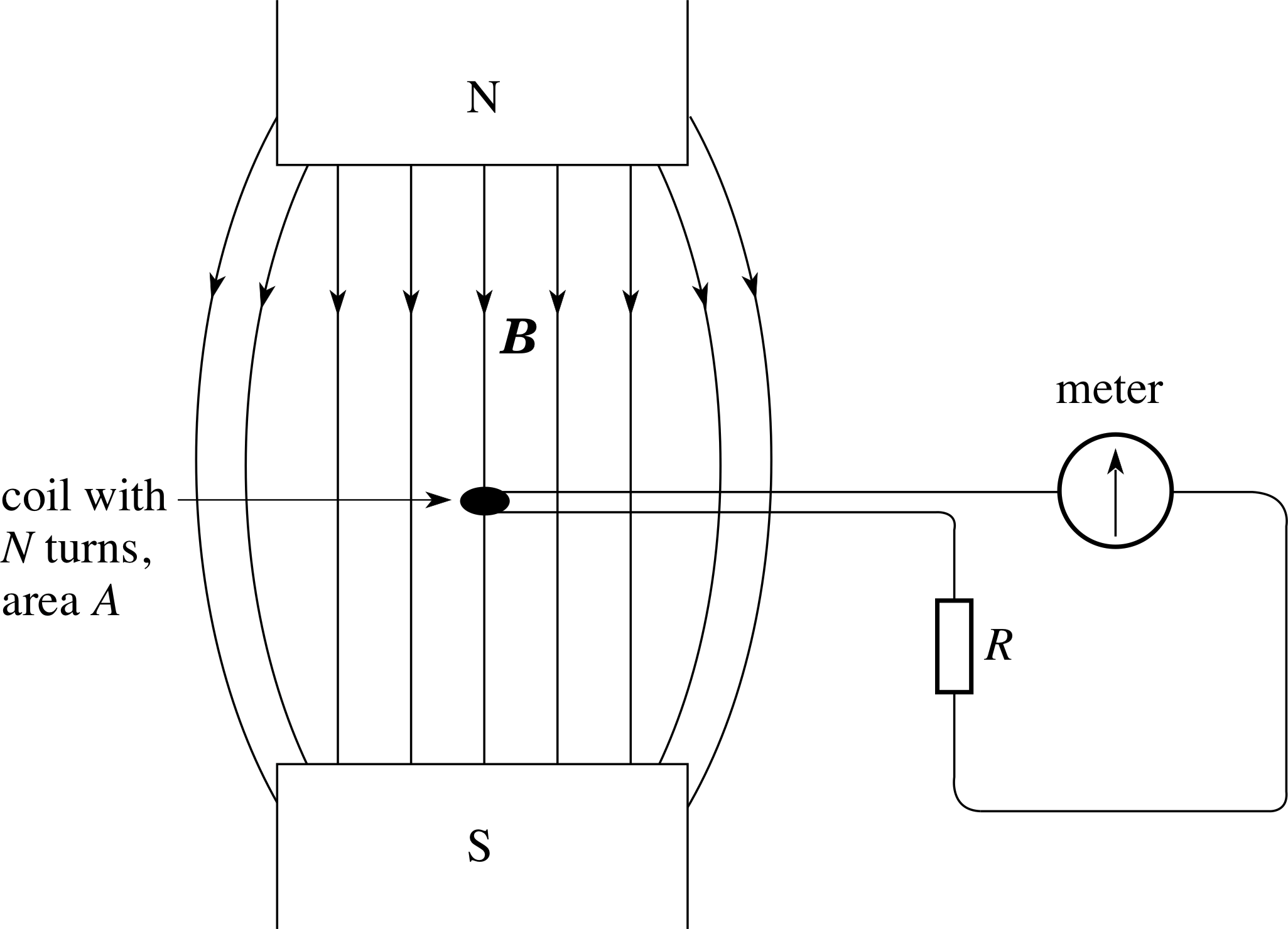 6.3.3 Investigating the action of a transformer
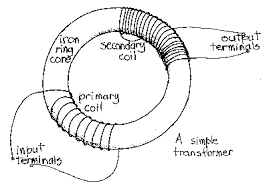 6.4.3 Investigating the absorption of alpha particles, beta particles and gamma rays
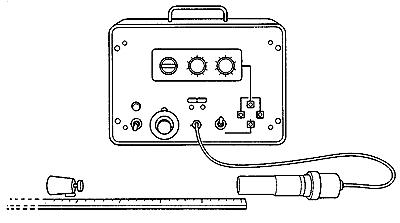 6.4.3 Determining the half-life of protactinium
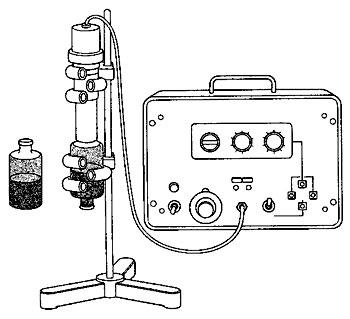 6.4.3 Simulation of radioactive decay using dice
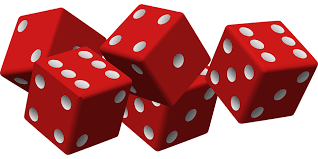